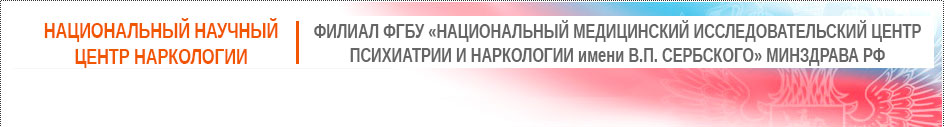 ПРОГРАММАПРОФИЛАКТИКИ УПОТРЕБЛЕНИЯ ПСИХОАКТИВНЫХ ВЕЩЕСТВ СРЕДИ ДЕВУШЕК И ЖЕНЩИН КОРЕННЫХ НАРОДОВСЕВЕРА, СИБИРИ И ДАЛЬНЕГО ВОСТОКАФАДЕЕВА Евгения ВладимировнаЗаведующая отделением организации профилактической помощи в наркологии Санкт-Петербург,24 марта 2020
[Speaker Notes: Оригинальные шаблоны для презентаций: https://presentation-creation.ru/powerpoint-templates.html 
Бесплатно и без регистрации.]
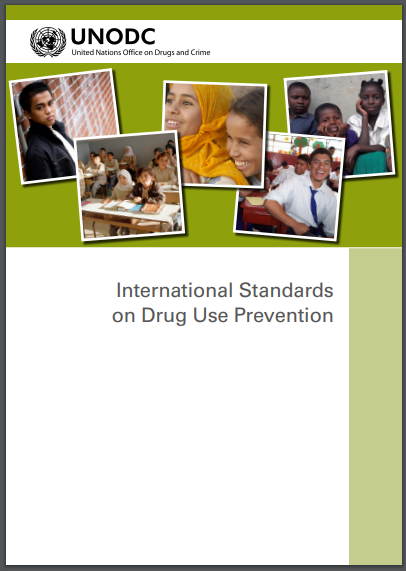 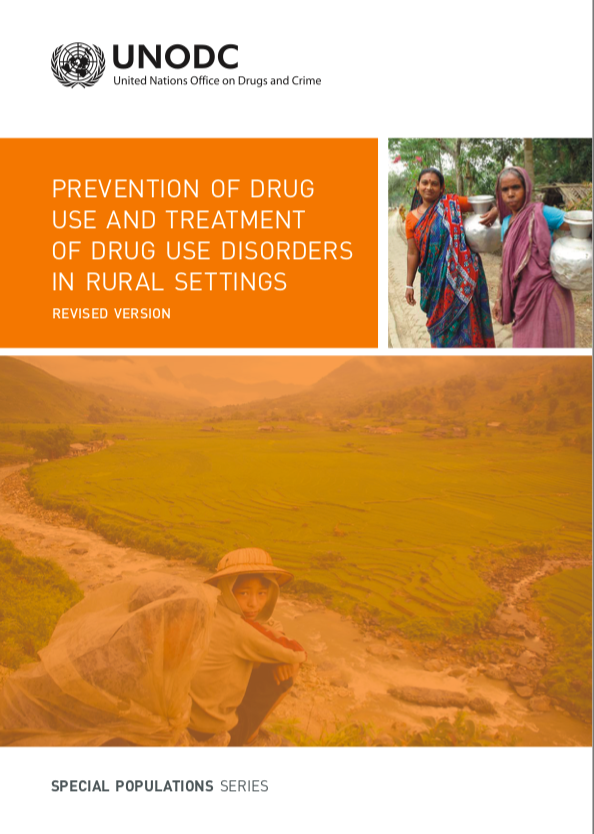 Профилактика в Российской Федерации
Руководства по профилактике международного уровня

Эпидемиологические исследования

Реализация профилактических программ для подростков с доказательным уровнем эффективности
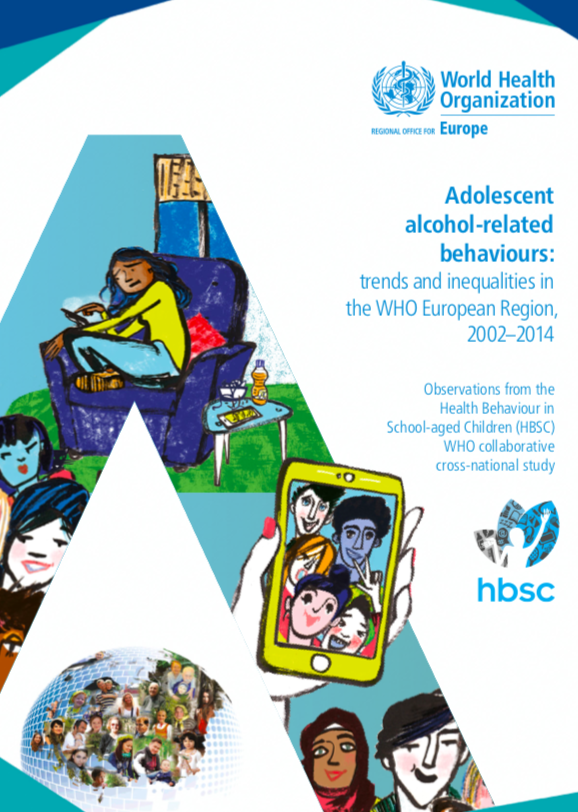 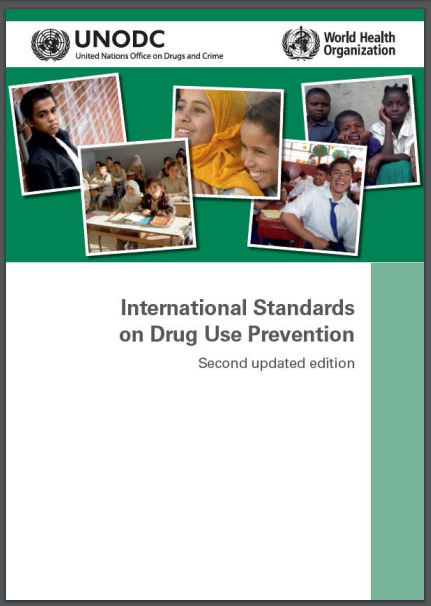 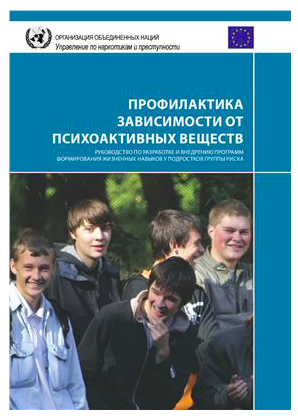 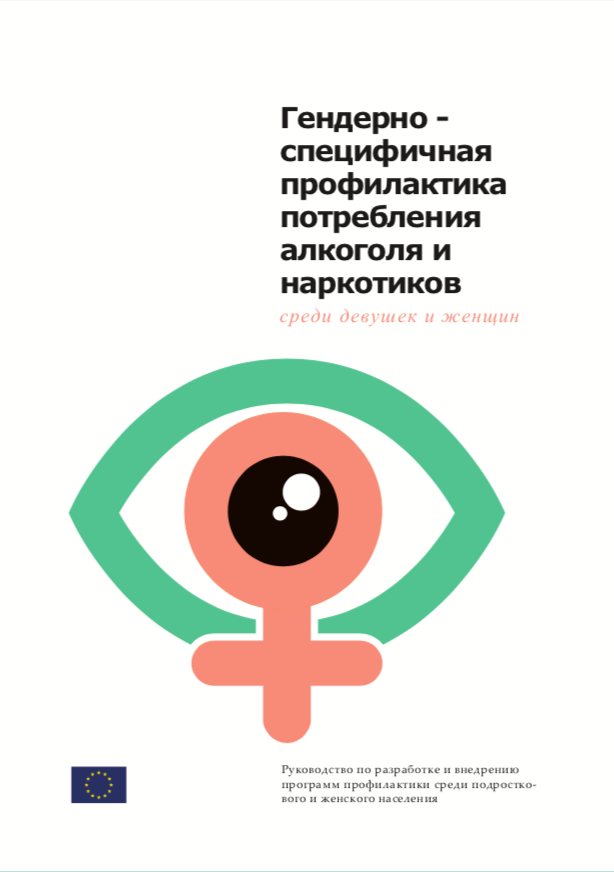 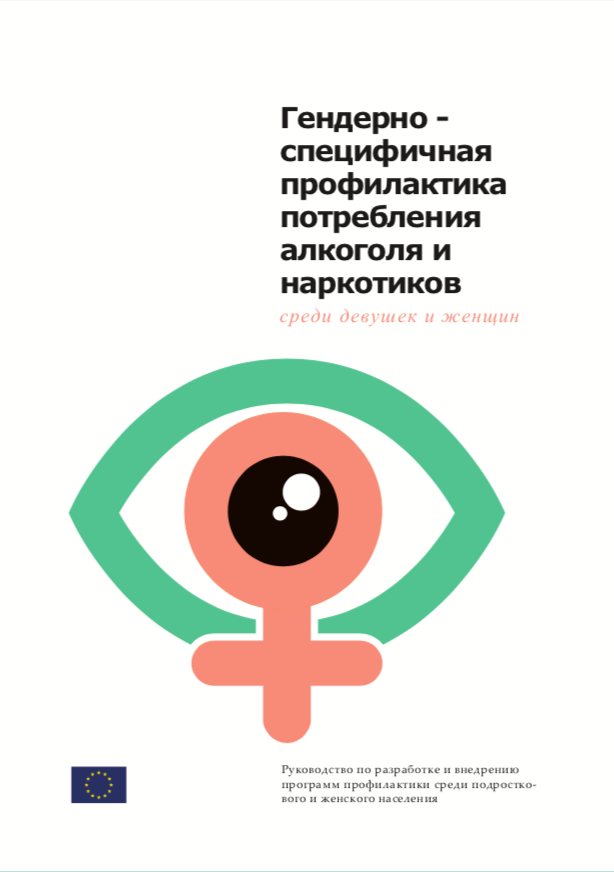 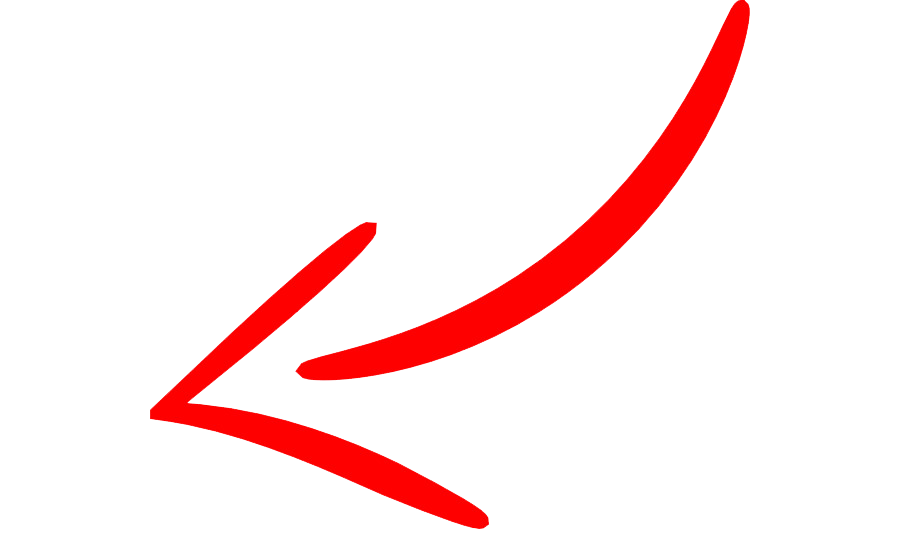 Российские ученые в составе группы экспертов участвовали в разработке нескольких международных руководств по профилактике наркомании
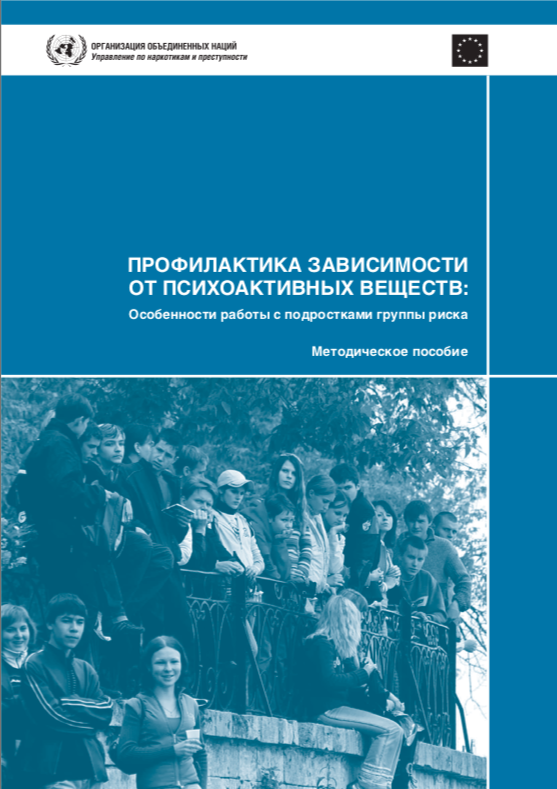 2
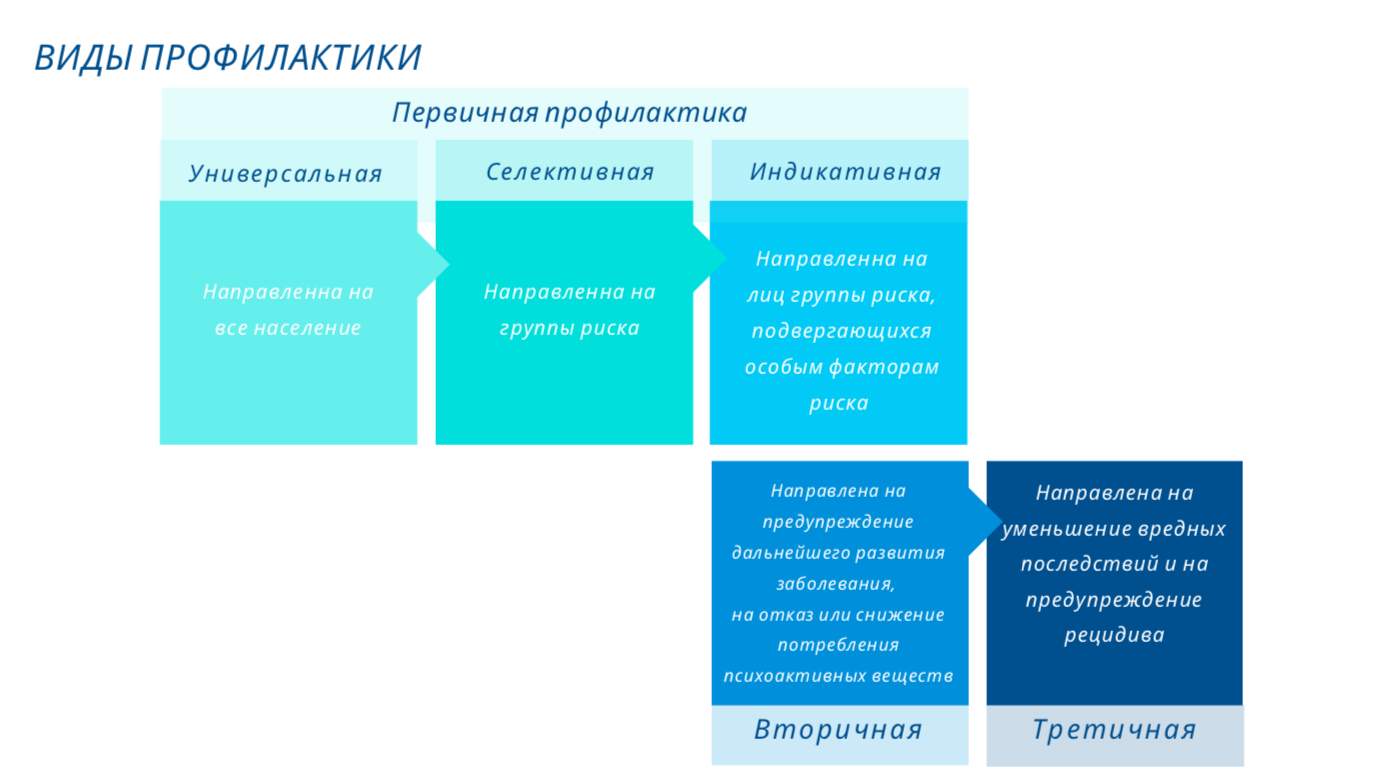 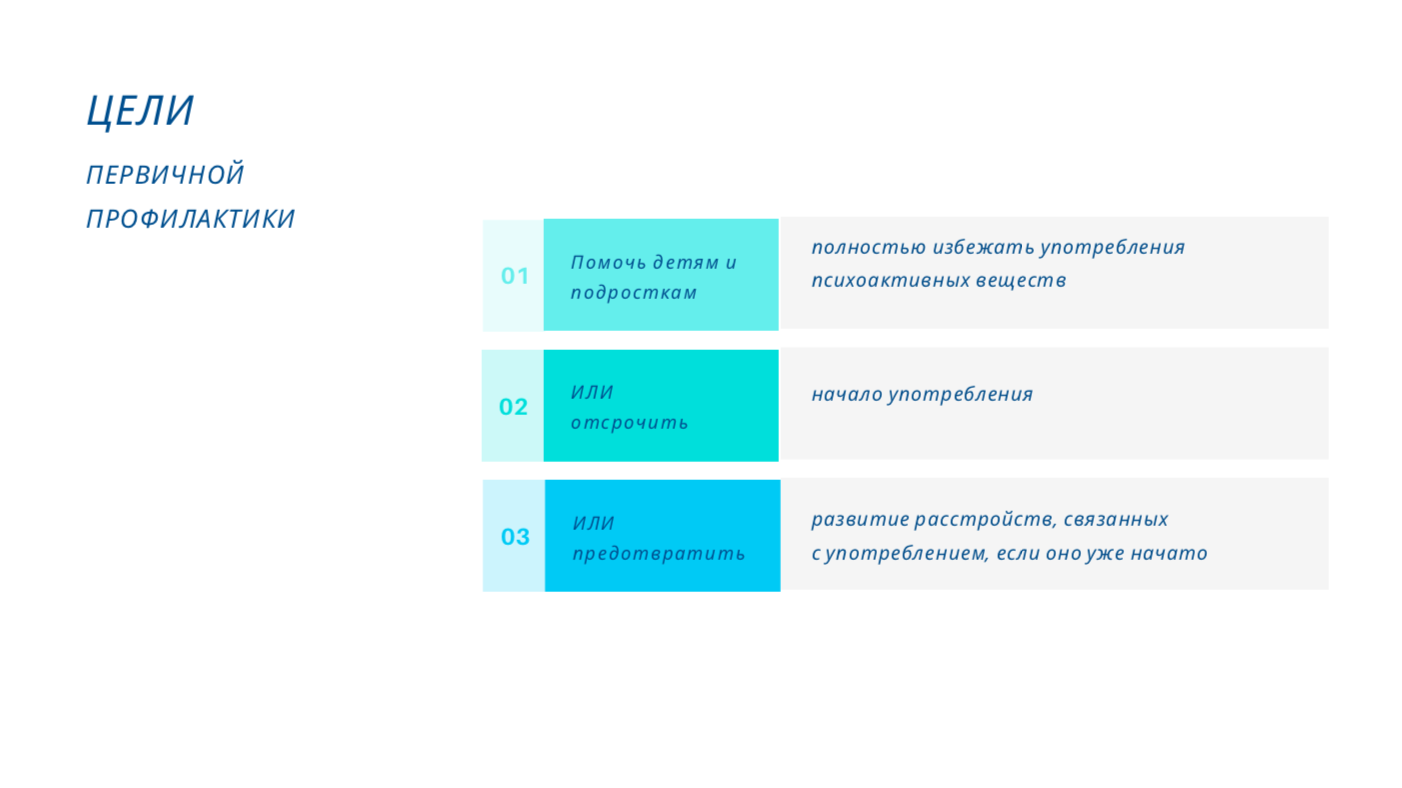 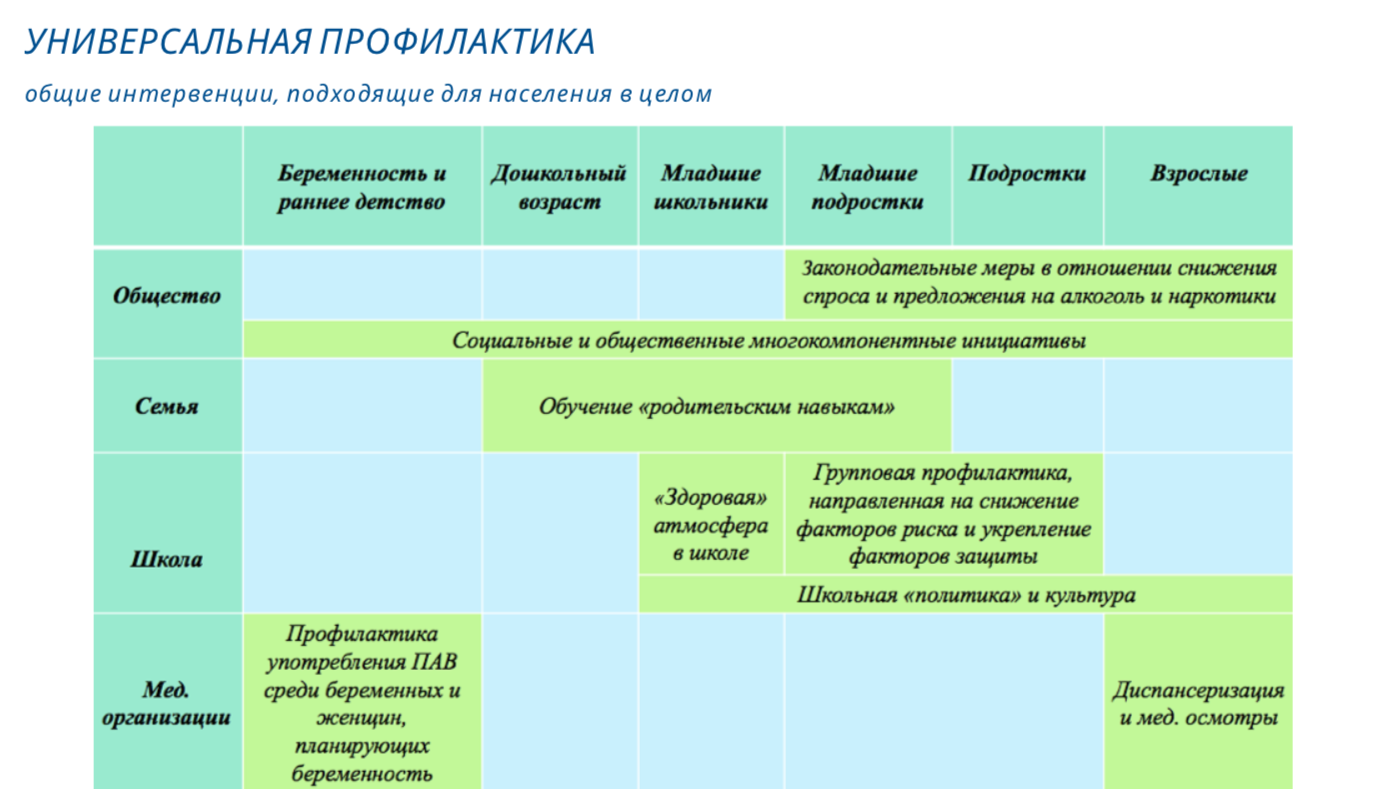 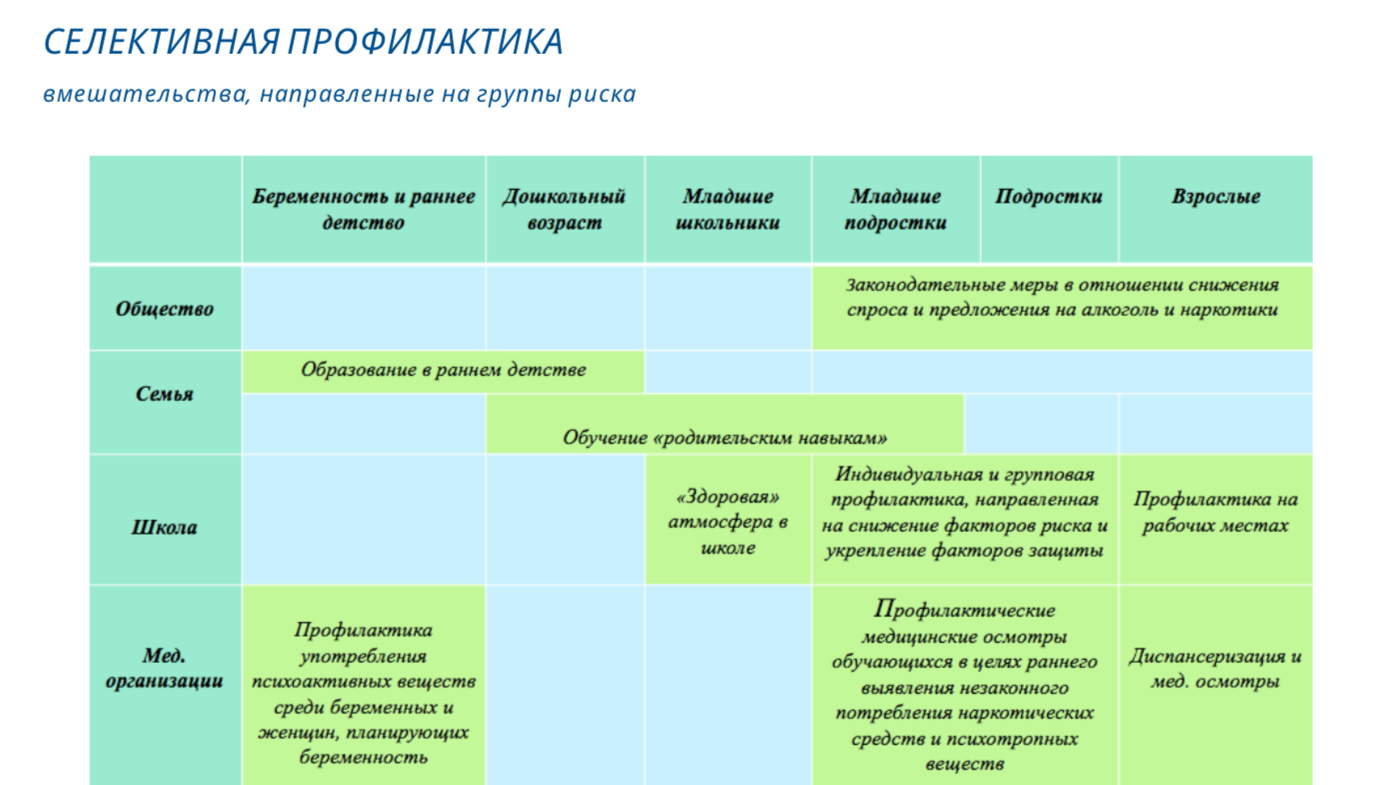 Сегменты профилактических вмешательств и факторы риска, воздействие на которые влияет на распространенность потребления ПАВ
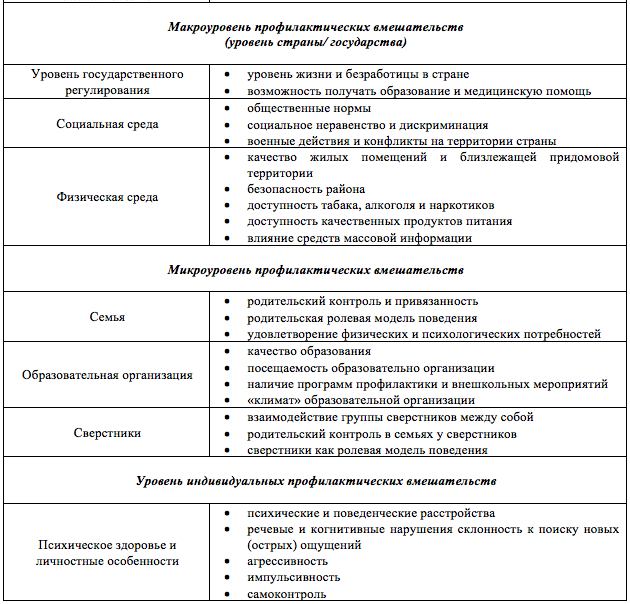 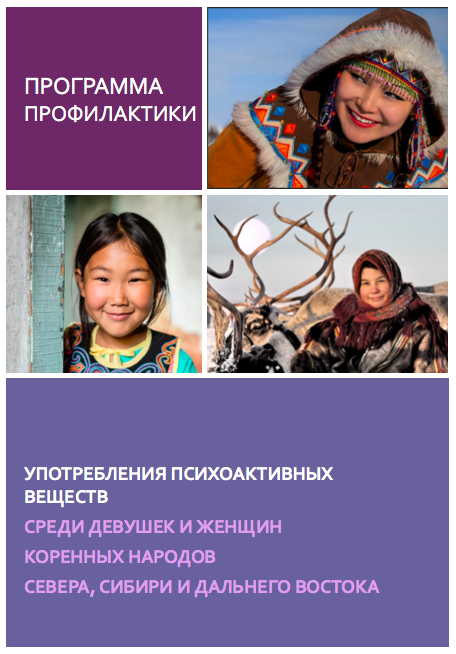 Национальный состав Российской Федерации(по итогам переписи населения 2010 г.)
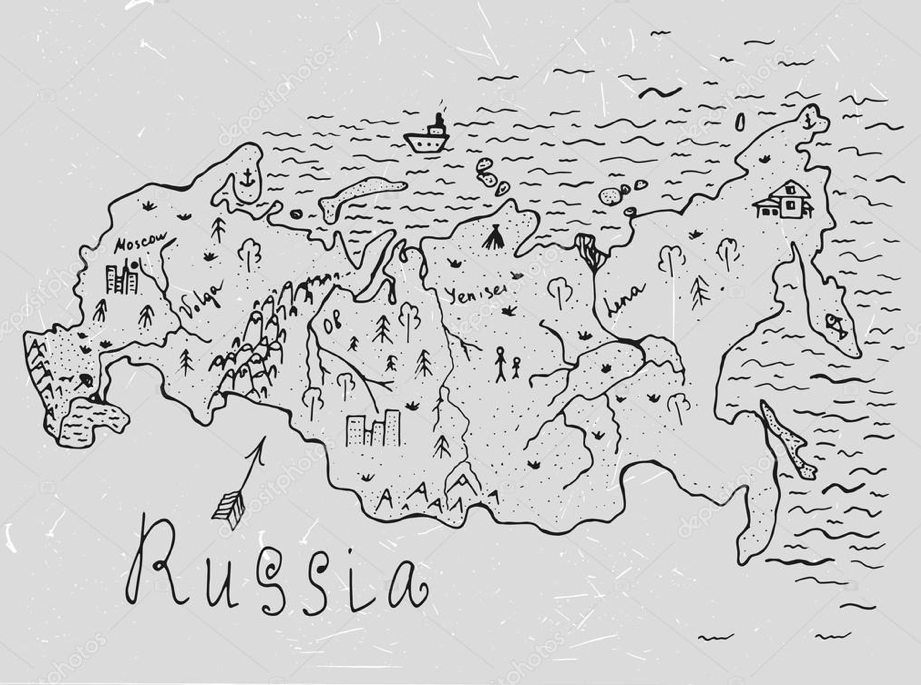 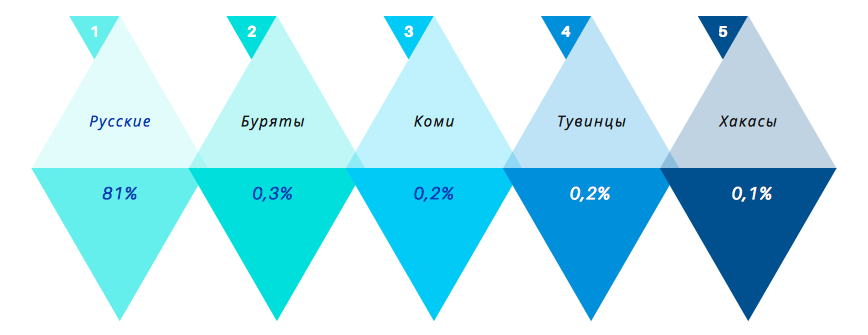 Синдром зависимости от алкоголя (алкоголизм), включая алкогольные психозы среди мужчин и среди женщин (показатель на 100 тыс. среднегодового населения в 2018 году)
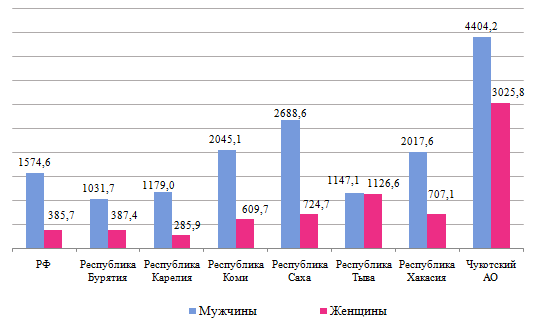 Алкогольные психозы среди мужчин и среди женщин (показатель на 100 тыс. среднегодового населения в 2018 году
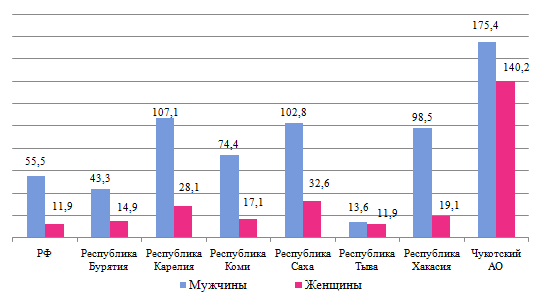 Синдром зависимости от наркотиков (наркомания) среди мужчин и среди женщин (показатель на 100 тыс. среднегодового населения в 2018 году)
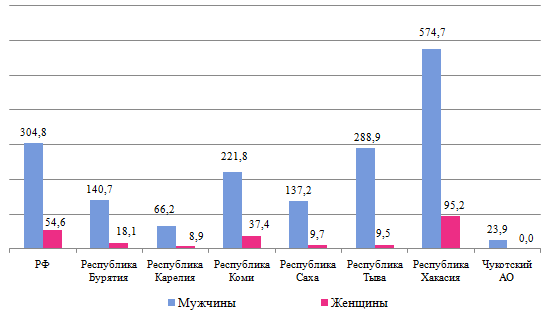 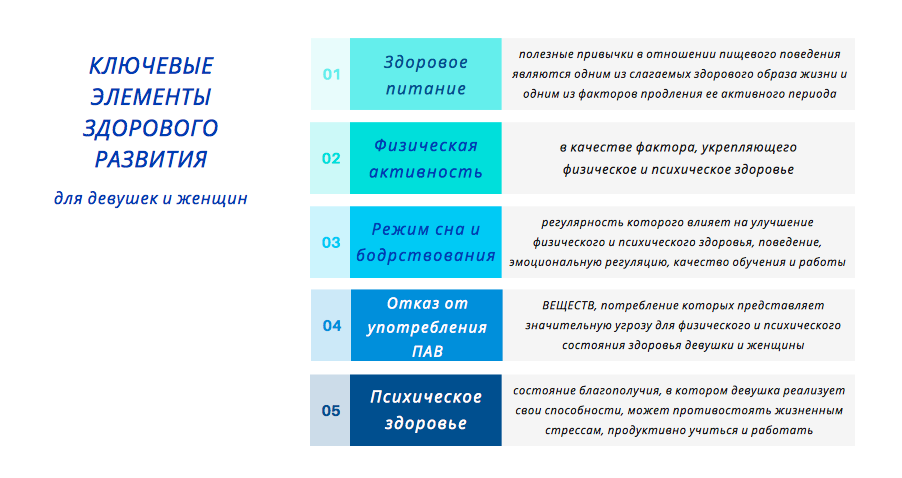 Программа профилактики включает:
1
Теоретическую часть
раскрывающую содержание тем программы по ключевым аспектам, 
имеющим прямое или косвенное отношение к факторам 
риска и факторам защиты, соответственно инициирующим 
потребление алкоголя или наркотиков, или предохраняющими
 от него
2
Практическую часть
состоящую из описания практических занятий, раскрывающих
содержание изучаемых тем и включающих таблицы, рисунки и 
ситуационные задачи, которые позволят эффективнее усваивать 
содержание программы
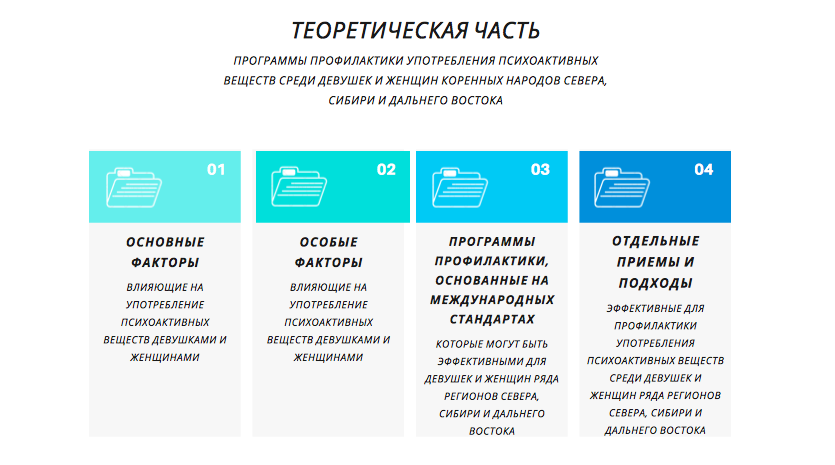 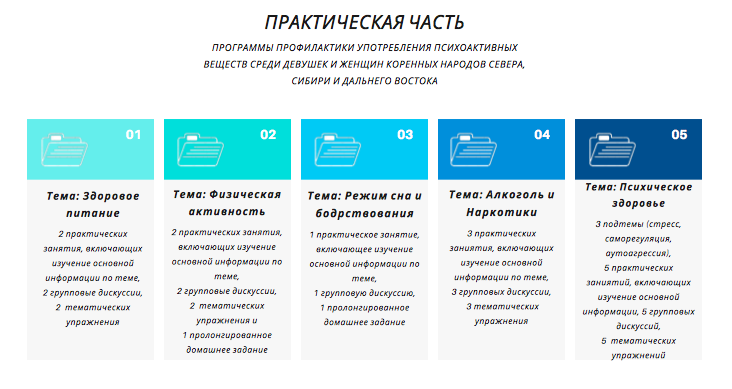 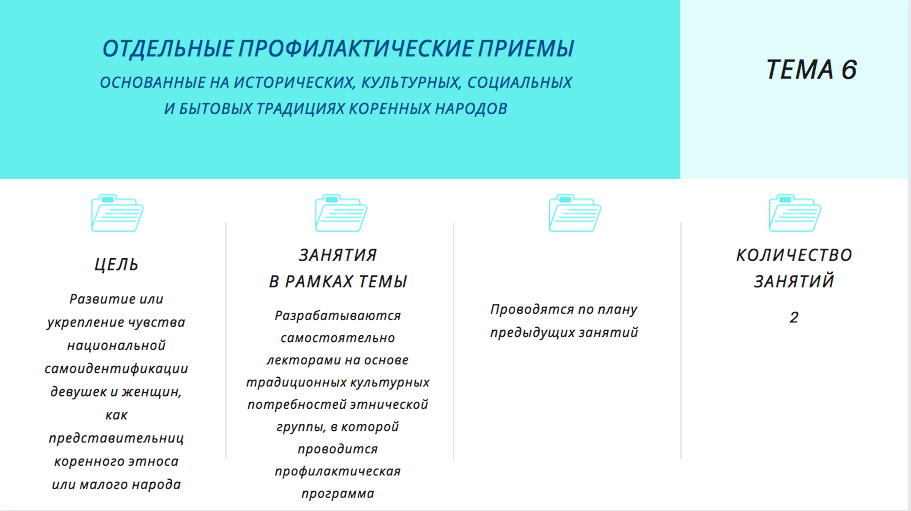 Пример пролонгированного домашнего задания
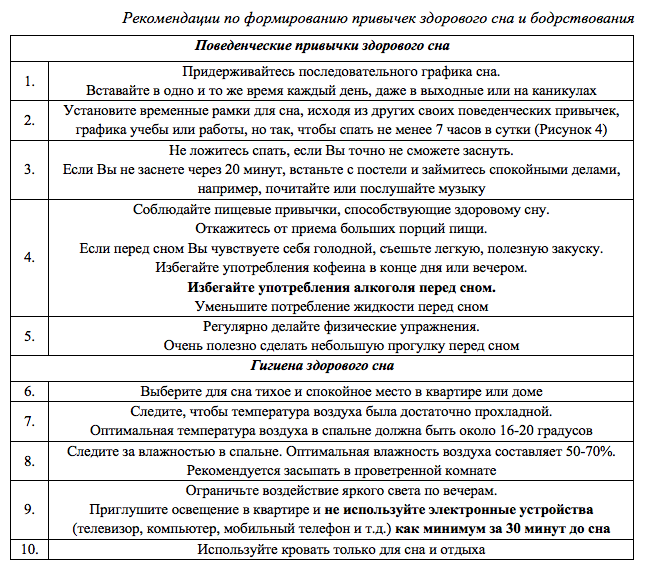 Пример тематического упражнения раздела «Здоровое питание»
Сейчас каждая из подгрупп должна будет почувствовать себя поварами и составить рецепты 3-х разных блюд. 
Первая подгруппа будет составлять рецепт дружбы, вторая – рецепт успеха, третья – рецепт здоровья. 
Ингредиентами этого блюда будут не продукты питания, а то, что вы сами придумаете. 
Постарайтесь сделать свое блюдо оригинальным и необычным. В конце мы подведем итог и познакомимся со всеми тремя рецептами.
Перед тем, как вы приступите к заданию, я прочитаю Вам один рецепт, который, я думаю, разбудит Вашу творческую мысль. 
Рецепт любви: 500 гр. страсти, 300 гр. влюбленности, 100 гр. дружбы и уважения, добавить 50 поцелуев и 10 объятий по вкусу. 
Все это приправить терпением и оставить в теплом уголке вашего сердца. Блюдо должно настояться. Подавать горячим!
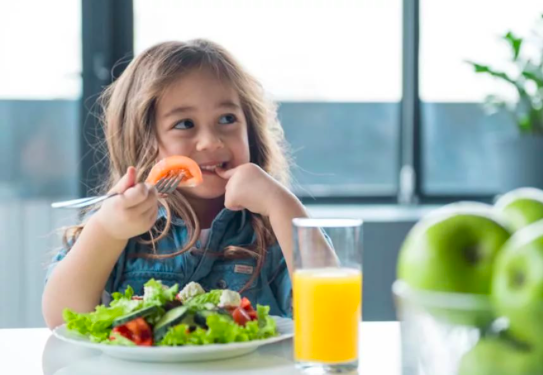 Благодарю за внимание!